Neobnovitelné zdroje
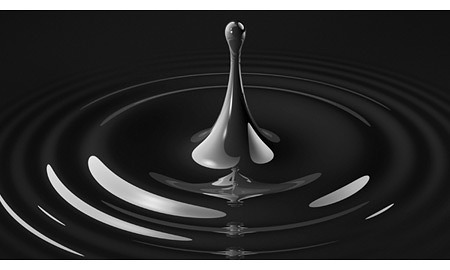 Ropa
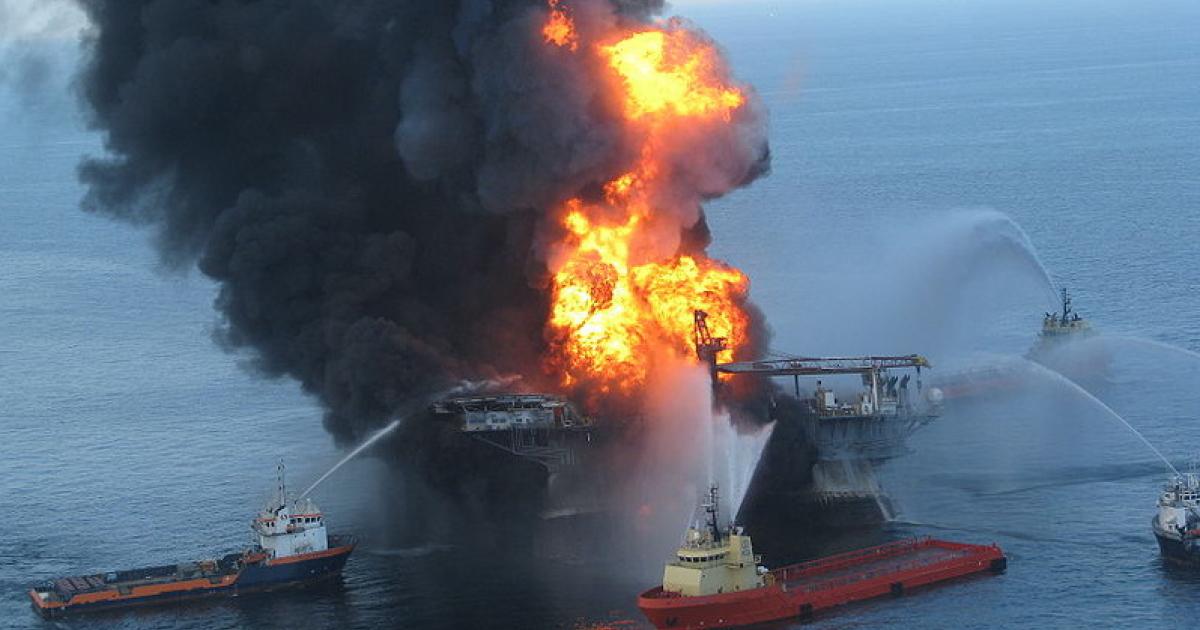 ropa
Hnědá až černá olejovitá kapalina s typickým zápachem
Ve vodě nerozpustná
Má menší hustotu než voda – plave
Hořlavá kapalina
Směs kapalných a plynných uhlovodíků
Uhlovodík je sloučenina uhlíku a vodíku
Zdroj organických látek
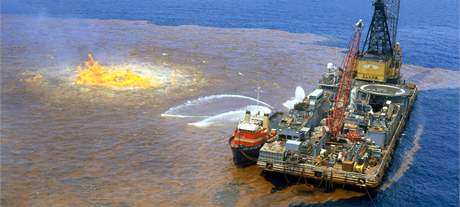 Vznik ropy
Ropa vznikla z odumřelých těl rostlin a živočichů za nepřítomnosti vzduchu
Ropa se nachází se zemním plynem
Těžba ropy
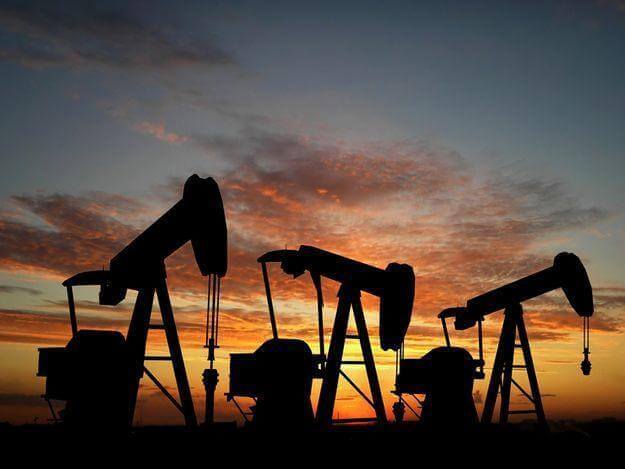 těžba je prováděna hlubinnými vrty
ropa se nachází v různých typech hornin , ve vrstvách pod mořským dnem, pod korálovými útesy……..
Naleziště ropy v ČR
Naleziště ropy jsou pod nepropustnými vrstvami, v hloubkách od několika set metrů až do hloubek přes 10 km. 
J Moravy – Hodonín a Břeclav
S Morava
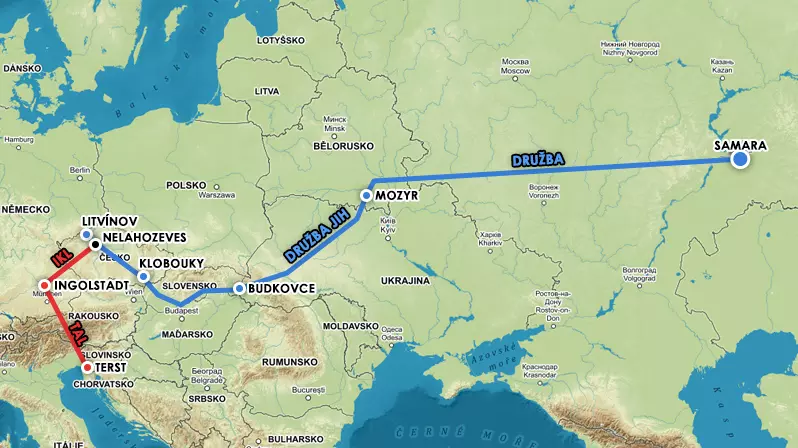 Doprava ropy
Ropovody z Ruska a Itálie
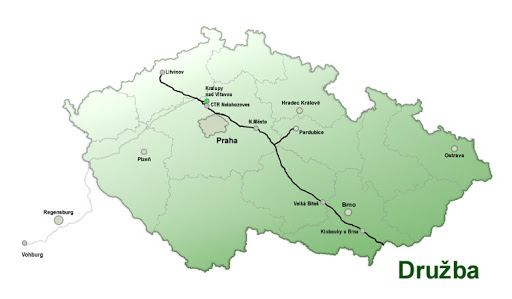 Zásoby ropy ve světě
Nejvíce
Venezuela
Saudská Arábie
Kanada 
Írán
Írák
Kuvajt
Spojené arabské emiráty
Rusko
Libye 
Nigerie
Zpracování ropy
Ropa se zpracování tzv. frakční destilací.
Dochází k postupnému oddělení složek uhlovodíků za určité teploty
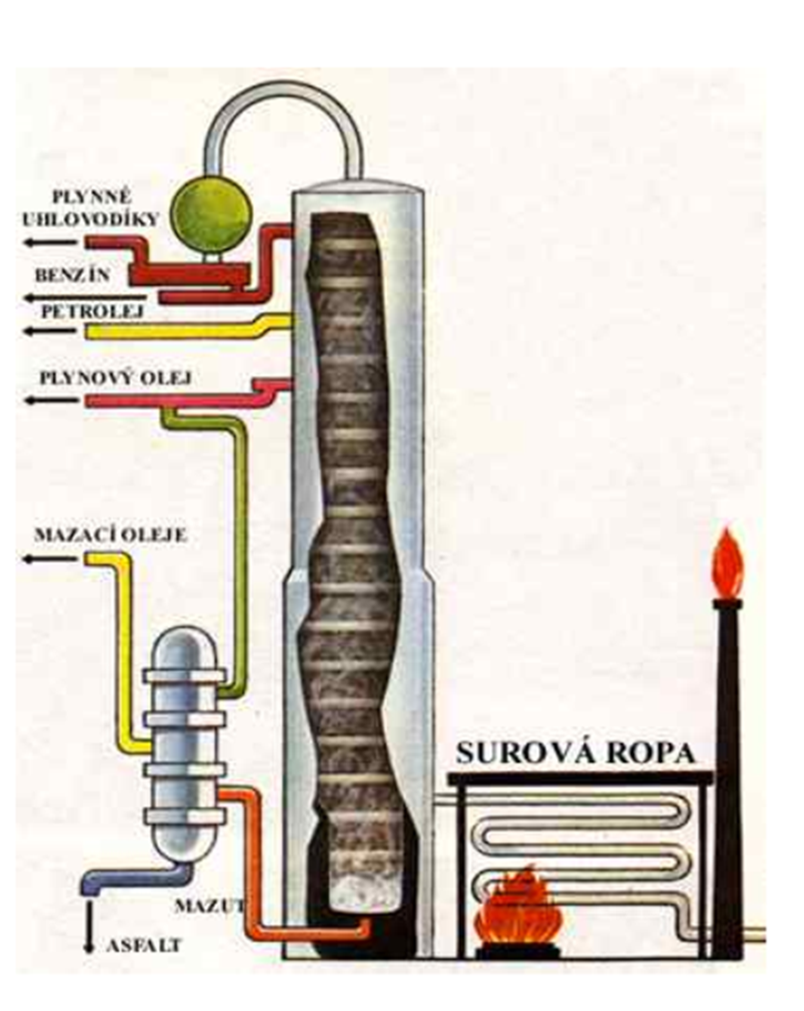 FRAKČNÍ DESTILACE

Produkty vznikající při destilaci
Plyny (30 st. C) – propan, butan - palivo

Benzin – palivo, rozpouštědlo

Petrolej – palivo pro letadla

Plynový olej – směs s petrolejem – nafta – palivo

Mazut – palivo pro lodě a další zpracování
Vakuová destilace
Destilace mazutu za sníženého tlaku
Produkty
Mazací oleje – mazadlo a vazelíny
Asfalt – stavebnictví a úprava vozovek
Využití ropy
Pohonné hmoty
Plasty
Umělá vlákna
Palivo
Hnojivo
Kosmetika
Léky
Spotřebiče
počítače
Zpracování ropy v ČR
Litvínov

Ústí nad Labem

Kralupy nad Vltavou

Pardubice

Kolín